Впровадження технологій критичного мислення в НУШ на уроках української мови
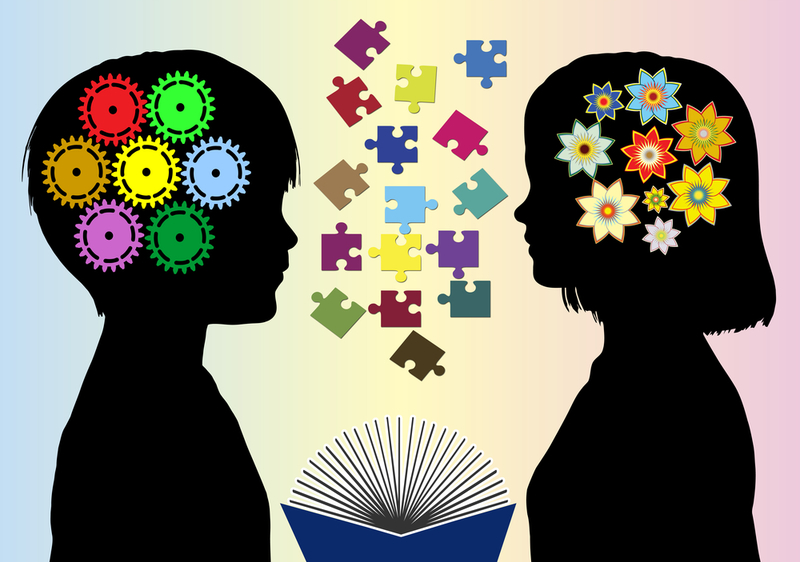 Підготувала:
вчитель початкових класів 
КЗШ І-ІІІ ст. № 19
Голуб-Петрів Тетяна Володимирівна
«Критичне мислення – це складний ментальний процес, що починається із залучення інформації та закінчується прийняттям рішення».   
Джінні Стіл, 
 Курт Мередіт, Чарльз Темпл
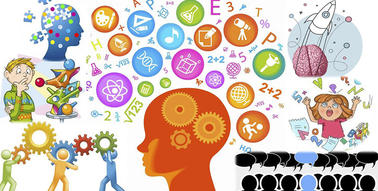 Чому вчителю важливо використовувати технологію розвитку критичного мислення?
Що дають учневі навички критичного мислення?
Практичне застосування технології критичного мислення на уроках української мови в початкових класах
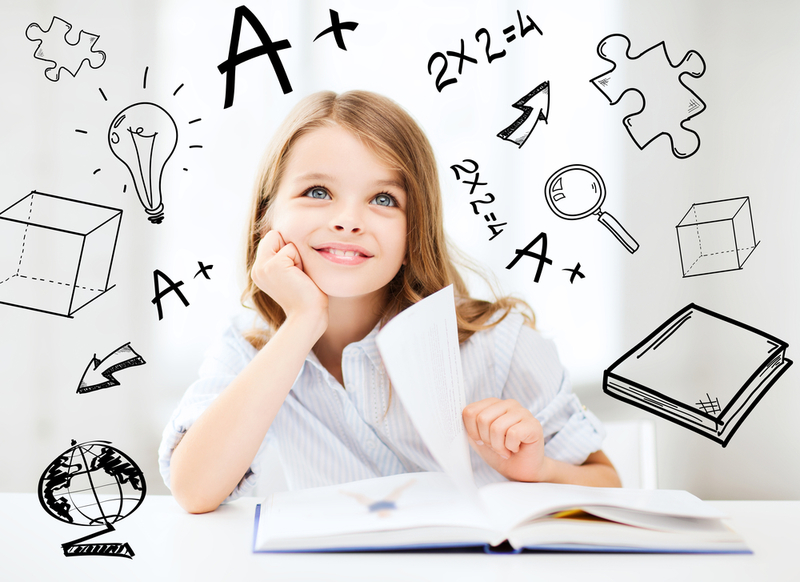 Асоціативний кущ
Стратегія «Асоціативний кущ»
(Етапи актуалізації і рефлексії)
Правила складання асоціативного куща:
-   Записати на дошці в центрі ключове слово чи фразу;
-   Записати будь-які слова чи фрази, які спадають на думку;
-   Ставити знаки питання біля частин куща, в яких є невпевненість;
-   Записувати всі ідеї, які з’являються чи скільки дозволяє час.
Асоціативний кущ
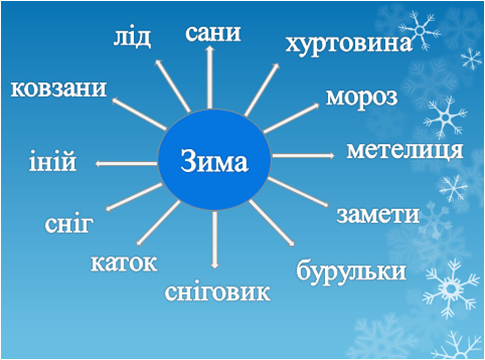 Інтерактивна вправа «Кубування»
Куб – основний елемент стратегії розвиткукритичного мислення.
Вправа “Кубування”
Застосовується під час інтерактивного уроку на етапі надання необхідної інформації або як окрема стратегія розвитку критичного мислення.
Кубування можна застосовувати на будь-якому уроці:
Розглянути об’єкт (явище), яке учні добре знають для узагальнення знань і виявлення так званих “темних плям”, аби викликати зацікавленість дитини і стимулювати її пізнавальний інтерес.
Вказівки на гранях куба:
Як це працює?
Учні проходять через процес кубування, викладаючи в усній чи письмовій формі думки на запропоновану тему впродовж 2-4 хвилин.
опишіть
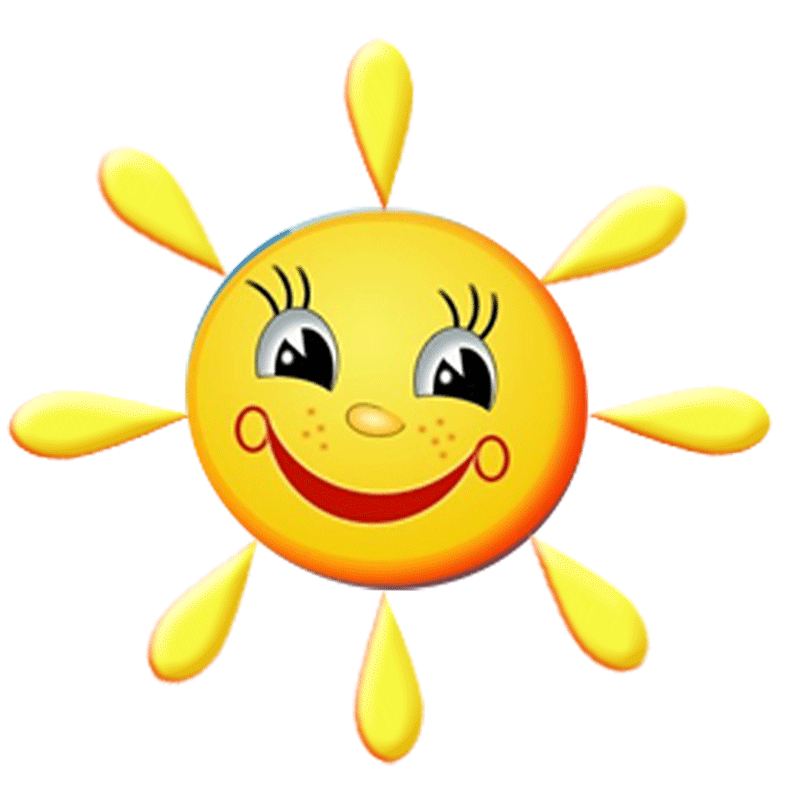 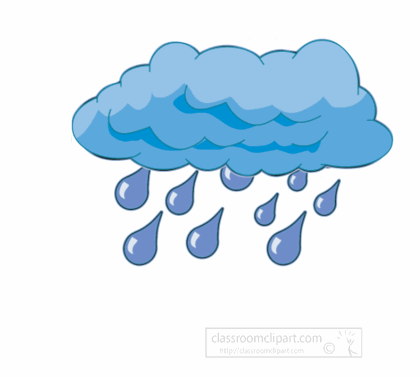 порівняйте
Світить сонце – це добре чи погано?
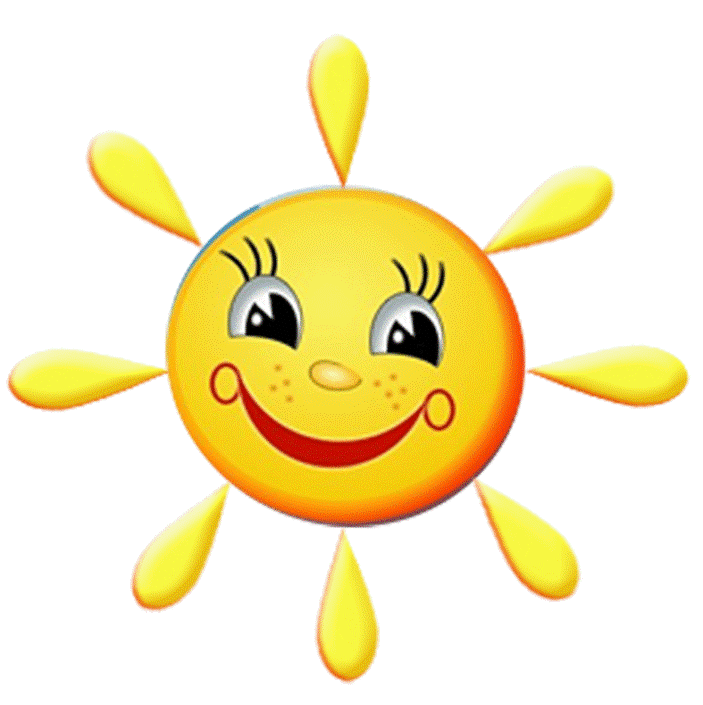 Проаналізуйте
Кому потрібне сонечко?
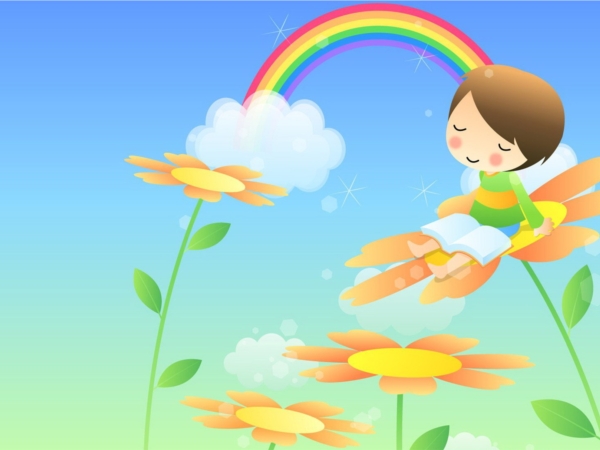 Знайдіть застосування
“За” та “проти”
(добре це, чи погано, чому?)
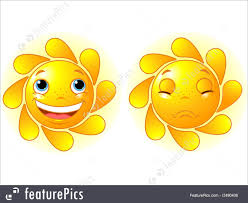 Кубування у 1 класі
Використовую лише 2-4 грані.
На гранях замість написів розташовані яскраві малюнки.
«Сенкан»
Алгоритм складання сенкану:
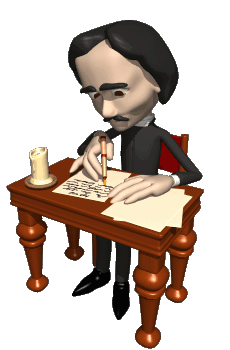 Тема (1 іменник);
Опис (2 прикметника);
Дія (3 дієслова);
Ставлення (фраза з 4-х слів);
Узагальнення.
Сенкан
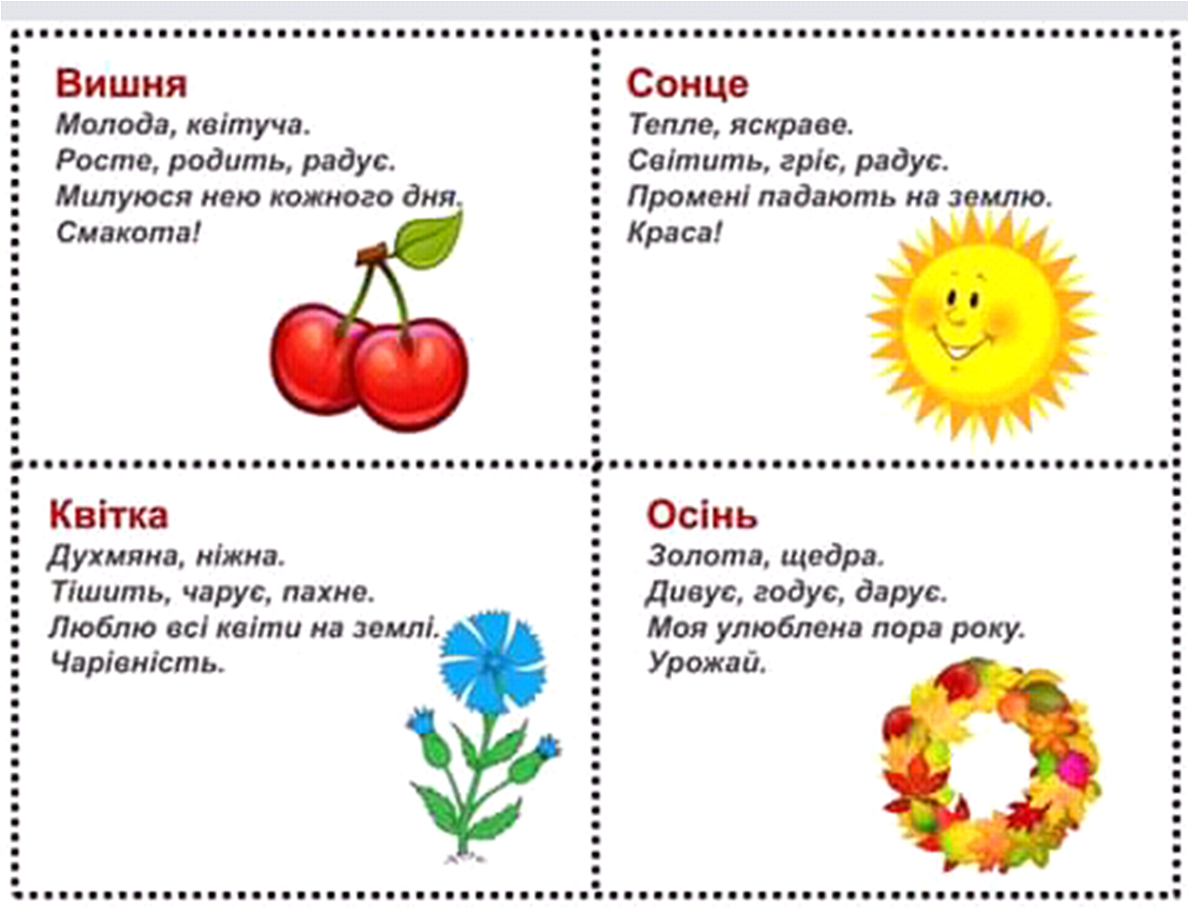 Сенкан
Україна
Прекрасна, незалежна
Росте, розвивається, квітує. 
Україна - наш рідний край.
Батьківщина
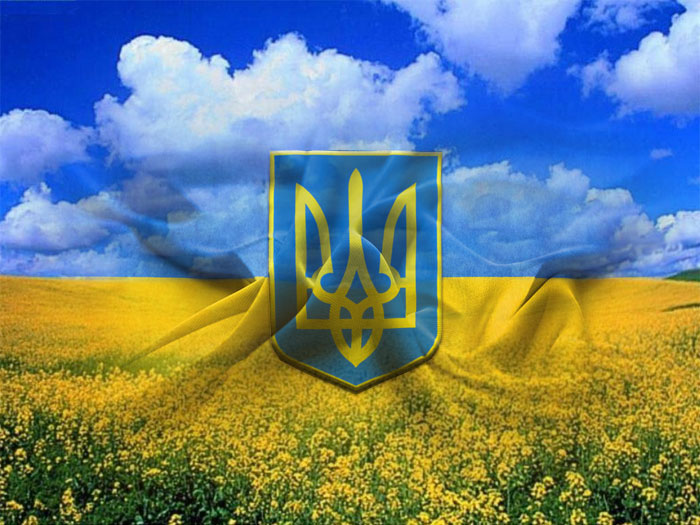 Стратегія «Дискусія»
Досить актуальним на сьогодні методом формування критичного мислення є різні види дискусій, дебатів.
Дискусії і дебати дозволяють ефективно розв’язувати проблеми через самовираження, вчитися аналізувати ситуацію, добирати аргументи для розв’язання проблеми, розвивати комунікативні навички.
Дискусія
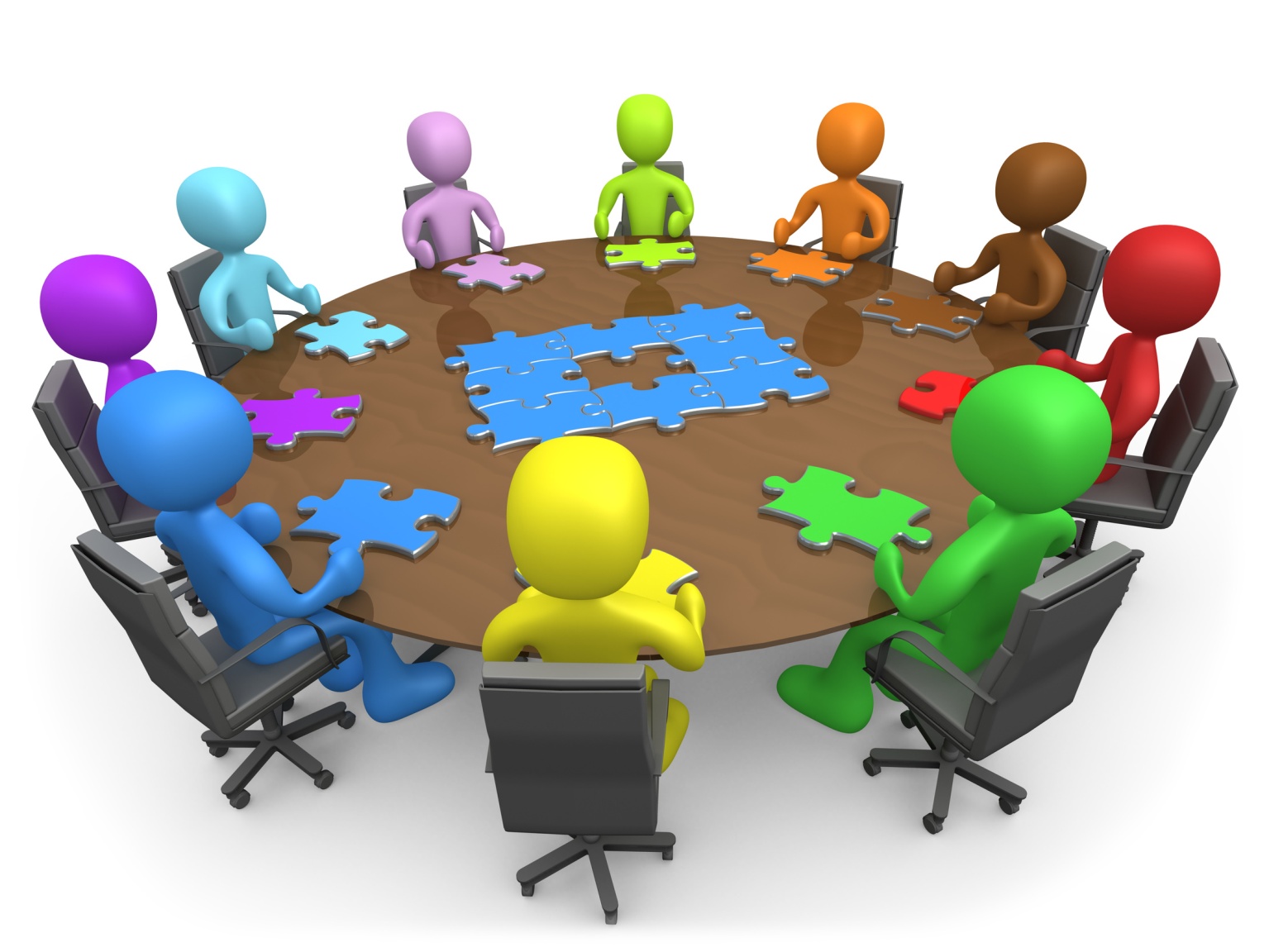 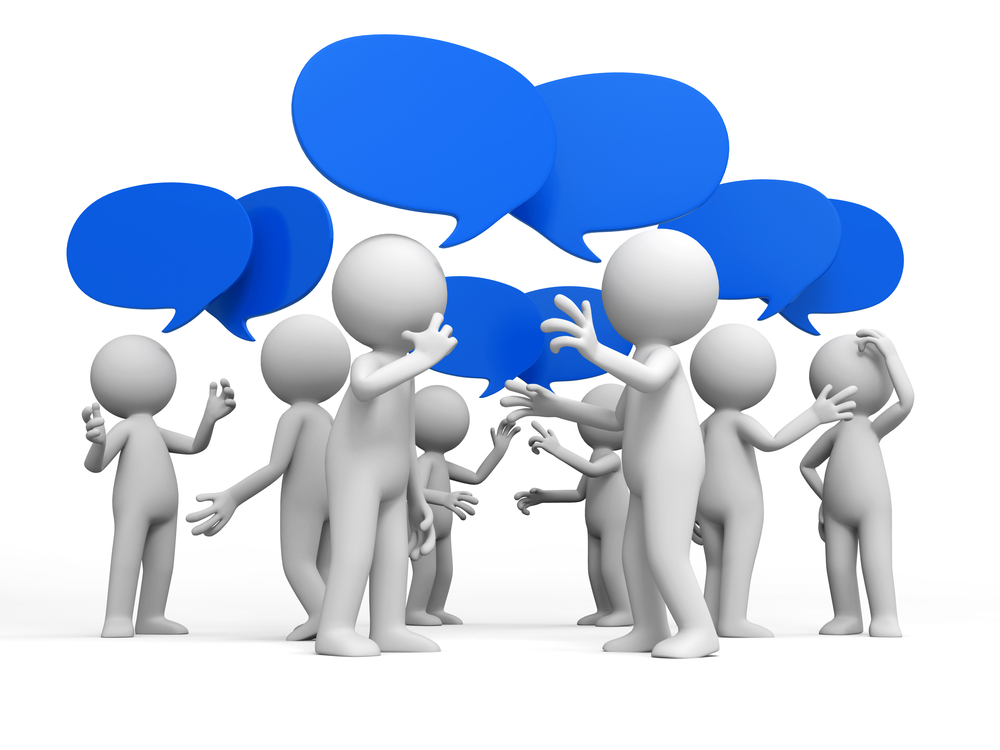 Дискусія
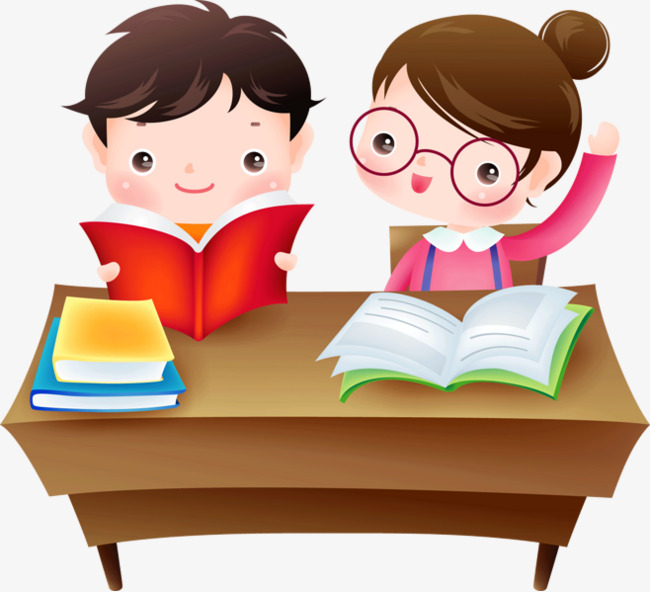 «Біном фантазії»
Біном фантазії це прийом стимулювання уяви у дітей шляхом комбінування різних пар слів. Придумав цей метод Джанні Родарі у книзі "граматика фантазії". А принцип дії простий - беруться будь-які два слова (біном), не пов'язані безпосередньо один з одним, і на їх основі будуються різні ситуаційні комбінації. Класичний приклад зв'язка "пес-шафа". Це і шафа пса, і пес в шафі, і пес на шафі і т.д.
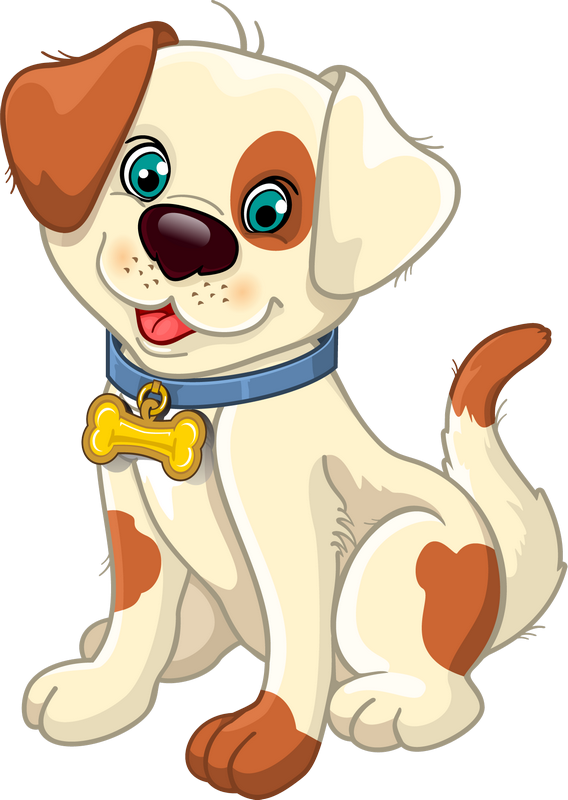 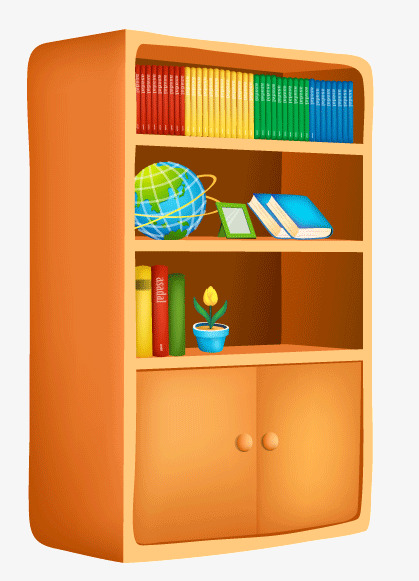 «Читання в малюнках»
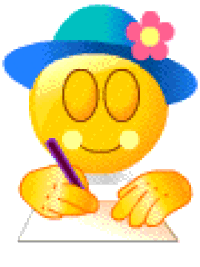 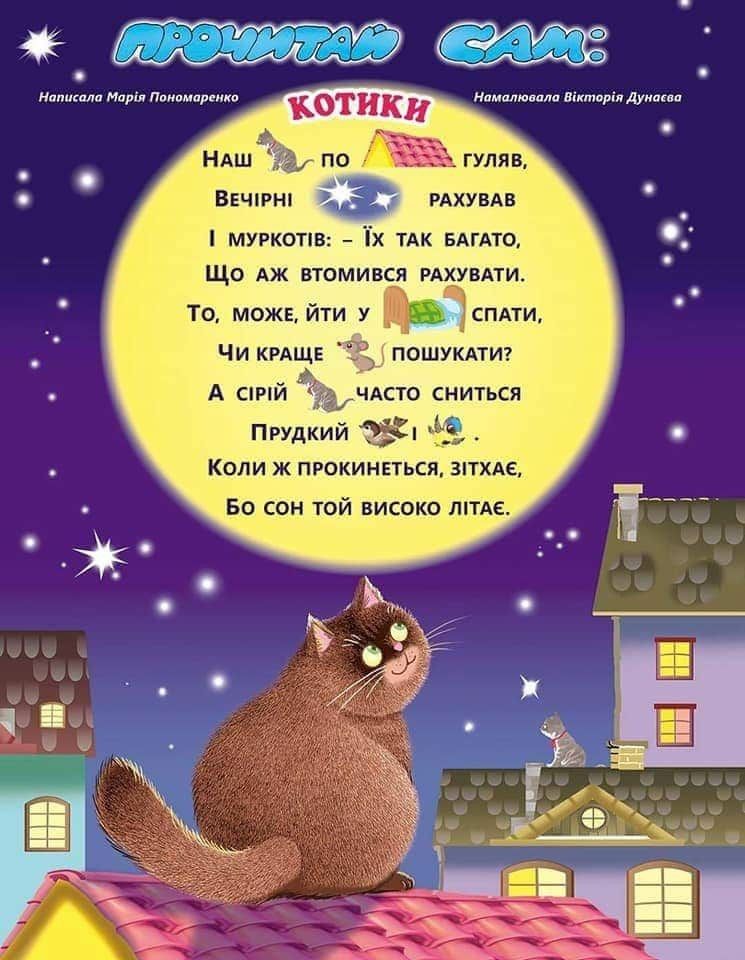 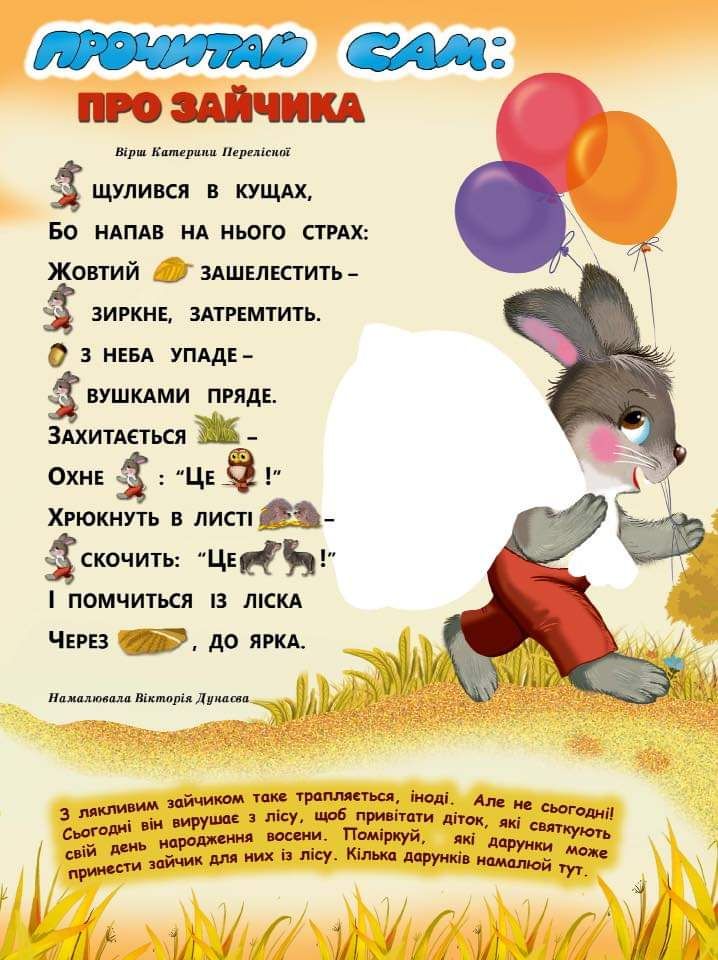 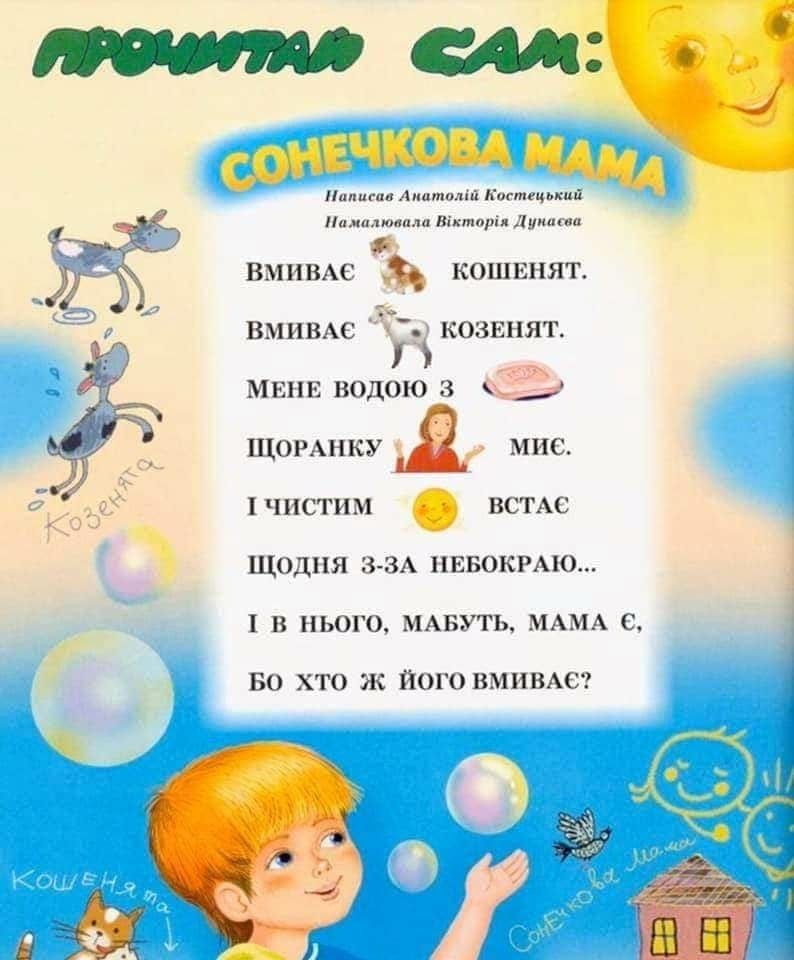 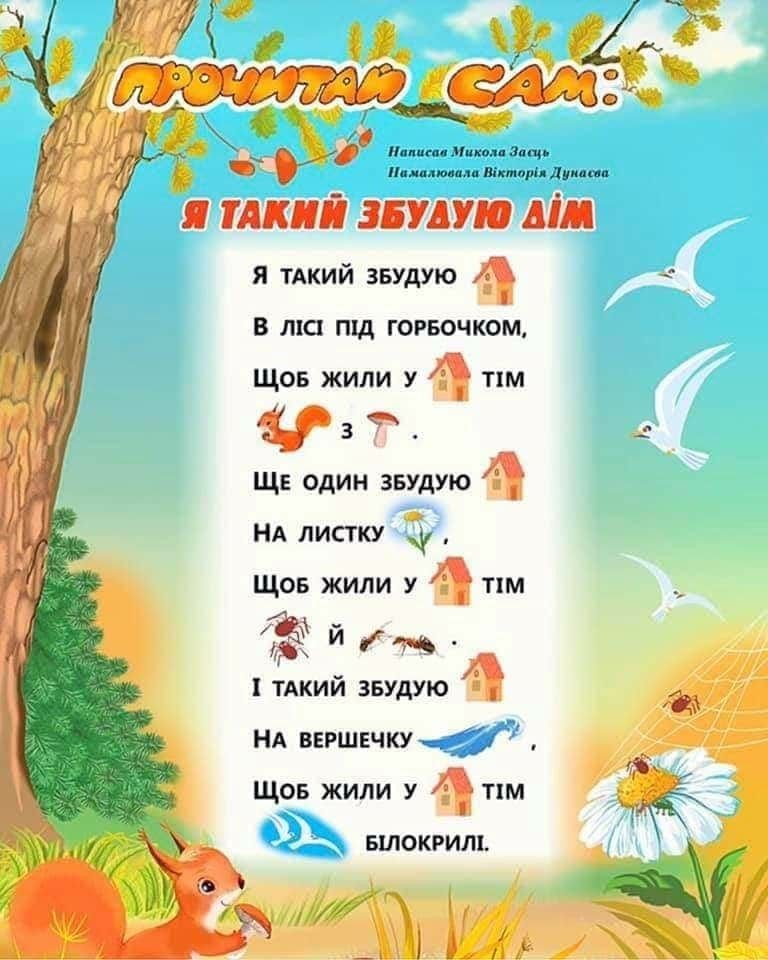 “ Створення вінегрету з казок”
Суть цього методу полягає в тому, що події з різних казок переплітаються й розгалужуються за новим сюжетом. Наприклад, Колобок у лісі зустрічає бременських музикантів і проситься з ними в дорогу.
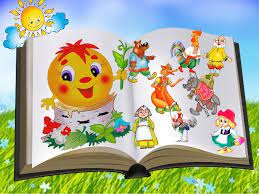 Письмо в малюнках
Стратегія «Письмо в малюнках»
Алгоритм роботи:
— Намагайся намалювати те, що хотів сказати при роботі над матеріалом.
— Власні враження, відношення до подій перенести на аркуш паперу.
Приклад «Письмо в малюнках»
Серце моє
 Серце у мене дуже велике. Воно різнокольорове. Шматочок жовтого, тому що я добрий. Шматочок сірого, тому що інколи буваю сумним. А ще воно у мене яскраве, тому що я дуже люблю життя та своїх близьких.
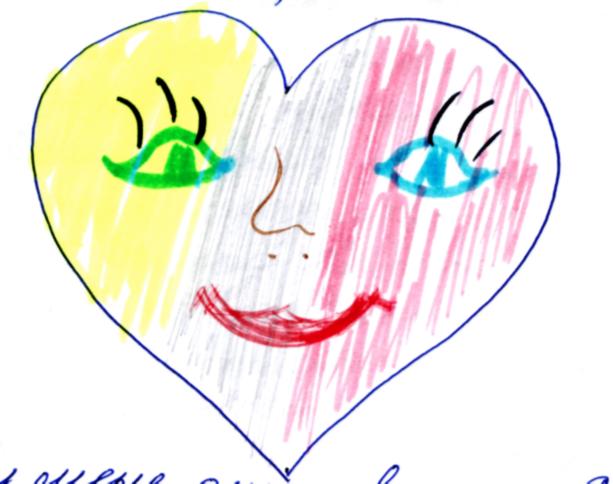 Висновок
Для розвитку критичного мислення на уроках в початкових класах можна використовувати різноманітні інноваційні технології, які допомагають розвивати у дітей сприйняття явищ, предметів чи подій з різних точок зору, дозволяють успішно керувати навчальною діяльністю учнів, уміло враховувати різнорівневі можливості школярів, формувати риси творчої особистості.
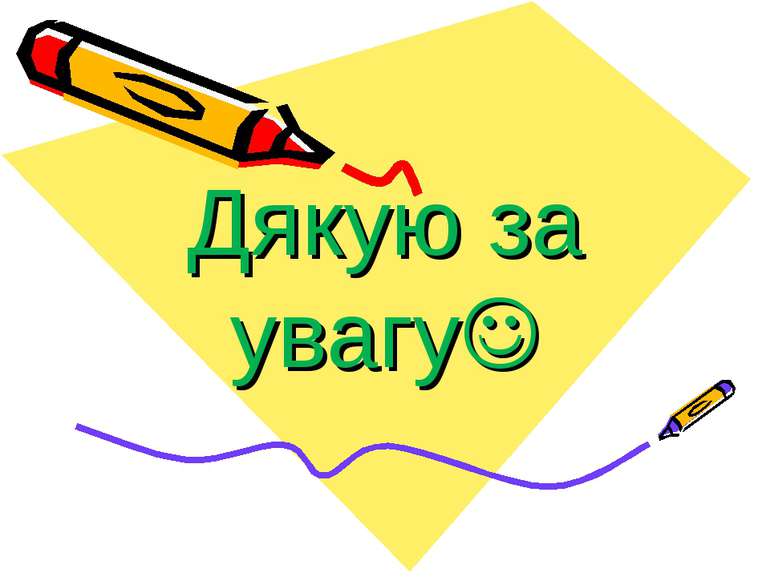